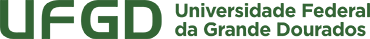 Restos a pagar
Pró-Reitoria de Avaliação Institucional e Planejamento
Data: Setembro/2017
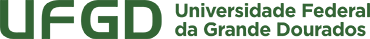 Restos a pagar
Lei 4.320/64 - “Art. 36. Consideram-se Restos a Pagar as despesas empenhadas mas não pagas até o dia 31 de dezembro distinguindo-se as processadas das não processadas.”;

Conforme disposto no art. 68,  § 2o , do Decreto nº 93.872/86, “os restos a pagar inscritos na condição de não processados e não liquidados posteriormente terão validade até 30 de junho do segundo ano subsequente ao de sua inscrição”, ou seja, um ano e seis meses de vigência.
2
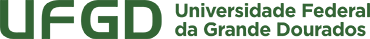 Recomendações - validade/vigência
Oficio-Circular nº 17/2017/GAB/SPO/SPO-MEC ;
Ofício-Circular nº 26/2016/GAB/SPO/SPO-MEC;
Acórdão TCU nº 272/2017-P;
Mensagem Siafi - Secretaria do Tesouro Nacional nº 2016/1922236 e 2016/1642223.
3
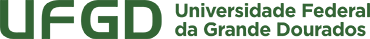 Detalhamento Restos a Pagar
4
Atualizado em 31/08/2017.
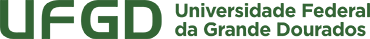 Cenários Verificados
Ano
5
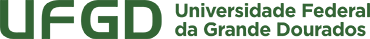 RP por tipo de despesas/Ano
6
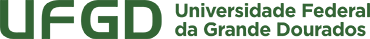 RP por tipo de despesas
7
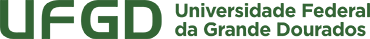 8
Equivalente a 2% do montante total
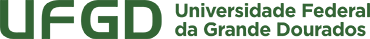 9
Equivalente a 3% do montante total
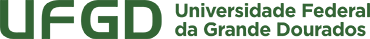 Equivalente:
 - 56% unidades administrativas /contratos 
- 39% obras
10
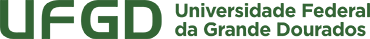 Coleta das informações:
Via moodle 

Acesso ao link : http://200.129.209.225/;

O login e a senha serão os mesmos de acesso ao e-mail institucional da UFGD;

Os servidores responsáveis pelo preenchimento serão os Pró-reitores, Diretores, Coordenadores Administrativos e Assessores.
11
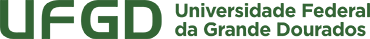 Cronograma:
12
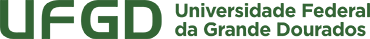 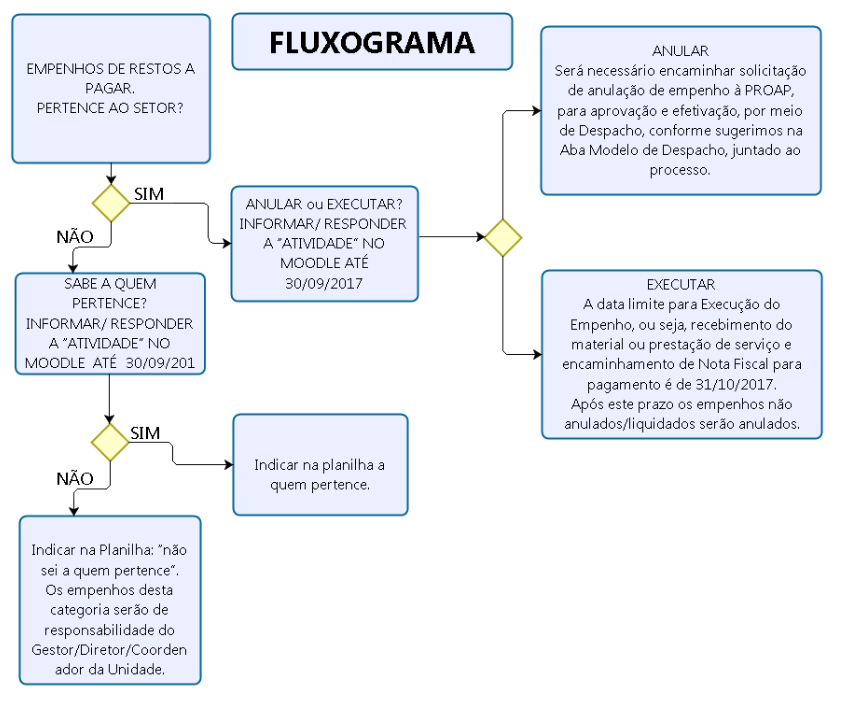 13
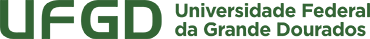 Sistema Moodle
14
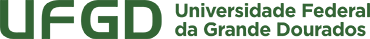 Obrigada!!!Bom trabalho a todos.
Agradecimentos:

Equipe de TI da EaD;
Equipe da COOF e PROAP.
”Não deixes de fazer bem a quem o merece, estando em tuas mãos a capacidade de fazê-lo. (Provérbios 3:27)”
15